ПРЕДМЕТНО-МЕТОДИЧЕСКАЯ МАСТЕРСКАЯ
 «Решение задач по планиметрии  курсе ЕГЭ»

Занятие № 1
Отношение отрезков и площадей
в треугольнике

Попова О.В., учитель математики МАОУ Вторая гимназия
Макарова С.А., учитель математики МАОУ Вторая гимназия
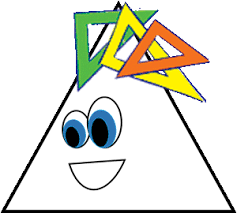 Утверждение1. Если точка X делит сторону AB треугольника ABC в отношении p:q, то отрезок CX делит треугольник на части, отношение площадей которых также равно p: q
C
B
g
X
A
p
Утверждение 2. Медиана треугольника делит его на два равновеликих треугольника
Утверждение 3. Биссектриса треугольника делит его 
сторону на отрезки пропорциональные прилежащим сторонам
В треугольнике ABC на стороне ACотмечена точка  K так, что AK: KC=2:3, на BC точкаL так, что BL: LC=1:3. Отрезки AL и BK пересекаются в точке  M. Найдите площадь треугольника  ABC, если площадь треугольника  ABM равна 3.
В треугольнике ABC на прямой BC отмечена точка  K так, что BK: KC=1:2. Медиана CE пересекает отрезок AK в точке P . Какую часть площади треугольника ABC составляет площадь треугольника AEP ?
Точка K лежит на стороне AC, точка D на стороне BC треугольника ABC. Отрезки AD и BK  пересекаются в точке O . Площади треугольников AOB, BOD и AOK равны 10, 5 и 8. Найти площадь четырёхугольника KODC.
В треугольнике ABC проведены медиана CF и отрезок BT , где точка T лежит на стороне  AC и  AT=2TC. Найдите TX: BX , если X-  точка пересечения прямых BT и CF.
C
B
A
Дан треугольник ABC. На продолжении стороны AC за точку C взята точка N так, что CN=2AC  ; Точка K – середина стороны AB . В каком отношении прямая KN  делит сторону BC ?
Дан треугольник ABC.CP  – биссектриса угла C; точка Q лежит на стороне BC, причем PQ // AC. Найдите PQ , если BC=6 и AC=4
Задача ЕГЭ.
Задача 2 ( ЕГЭ)
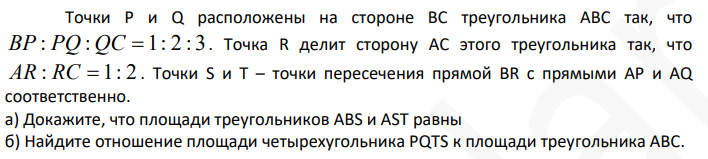 P
S
T
R
TS=SP , площади треугольников ABS и AST равны